Supersonic Spelling Stars
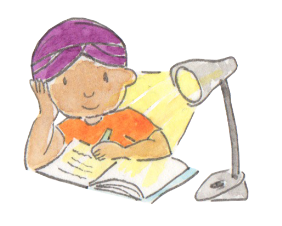 Why?
At Bailey’s Court we strive to improve the children’s spelling but also develop their language and this programme does both. Supersonic Phonic Friends was rolled out last year and has had a huge impact on the children’s knowledge of phonics.
What is Supersonic Spelling Stars?
Scheme based on spelling rules and common exception words for Key Stage 2
A two week spelling programme – week 1 ‘Word Whizz’ and week 2 ‘Spelling Star’
At Bailey’s Court the children will have 3 spelling lessons a week plus one test
Year 3/4 planning overview for Term 1 and 2
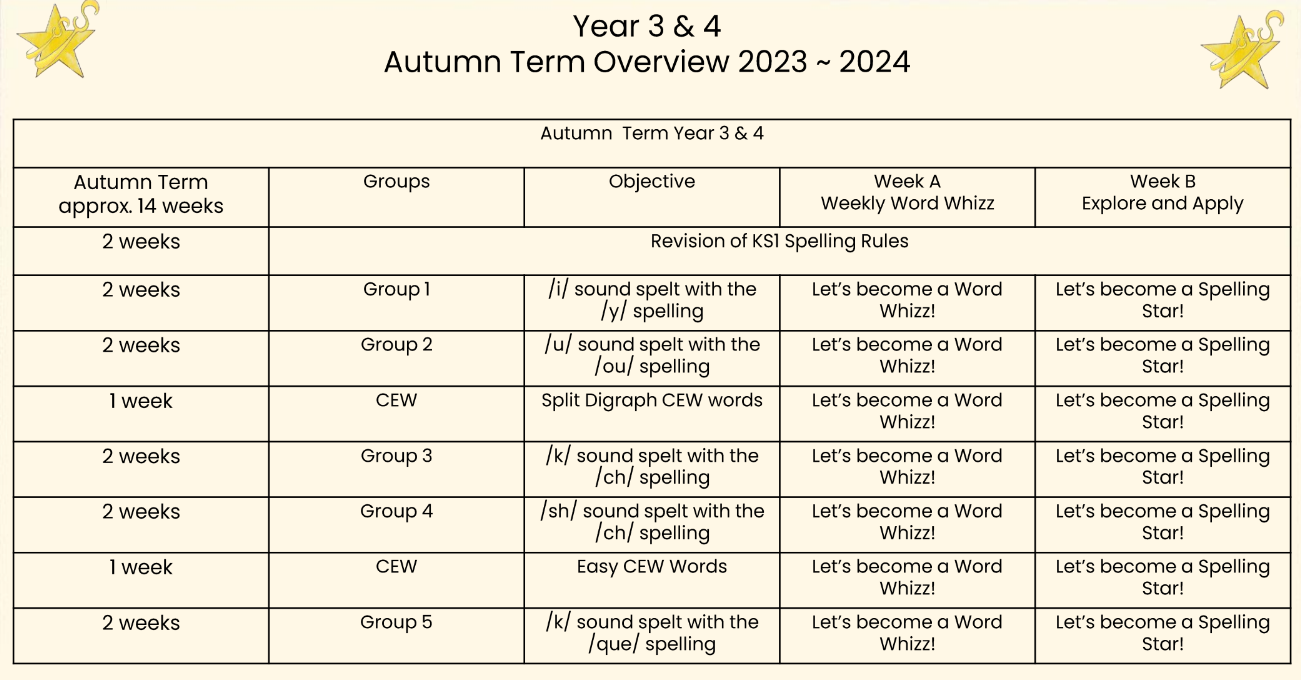 Year 5/6 planning overview for Term 1 and 2
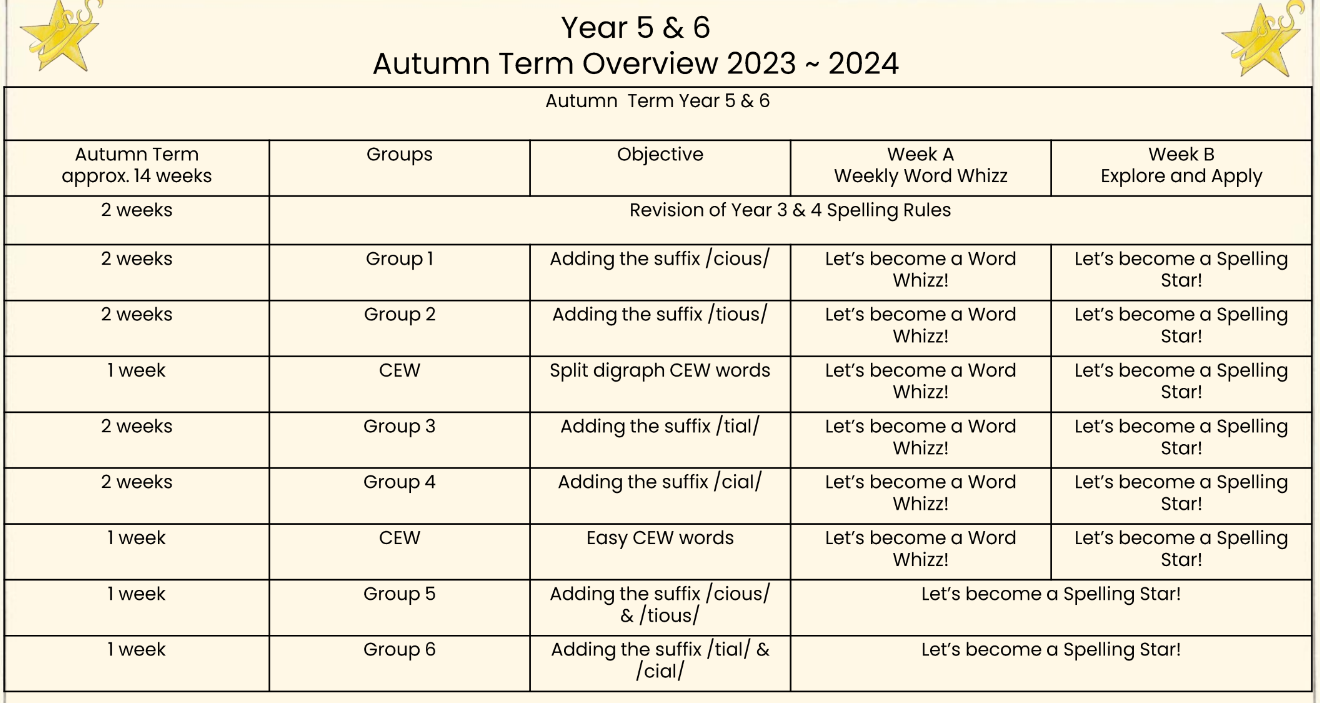 The lessons
Week 1: Word Whizz 
Week 2: Spelling Stars

Let’s have a look at some lessons
Word Whizz
Year 3/4 Spellings

‘i’ sound spelt with the ‘y’ spelling
Word Whizz
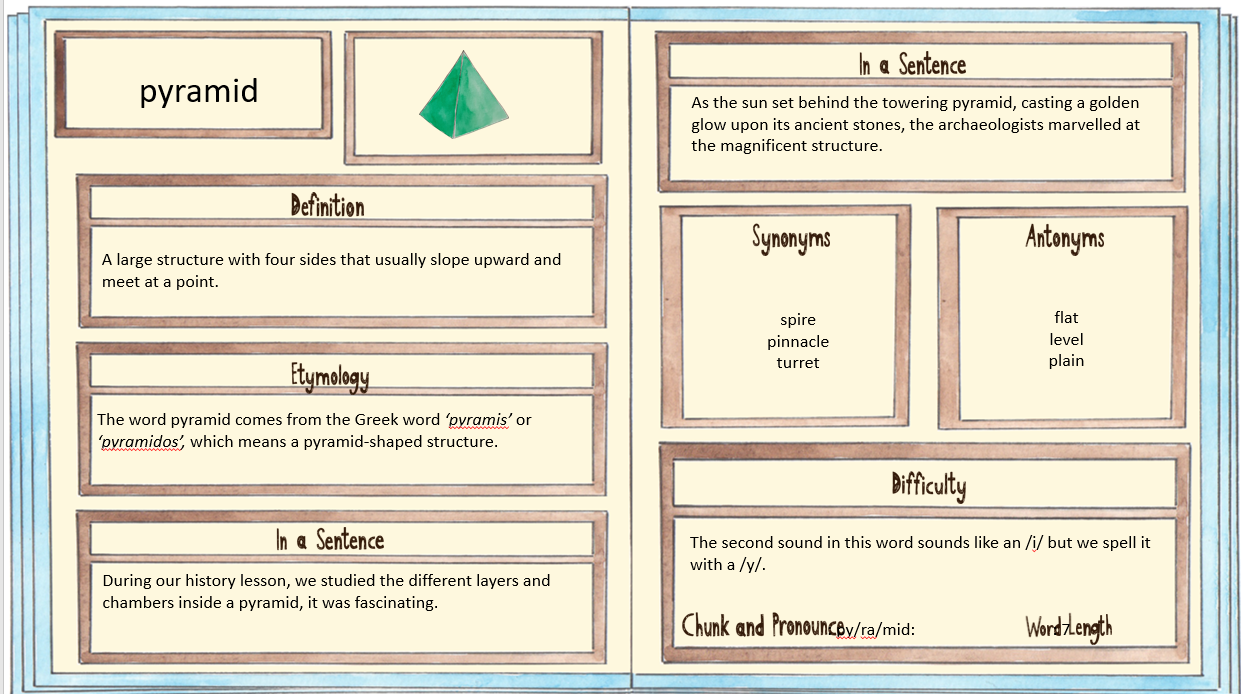 Example word
Spelling Stars
Example of introducing the spelling objective/rule.
Spelling Stars
Example reading activity
Spelling Stars
Example writing activity
Spelling Stars
Pupils might do a mighty mission in Springboard or with a teaching assistant.
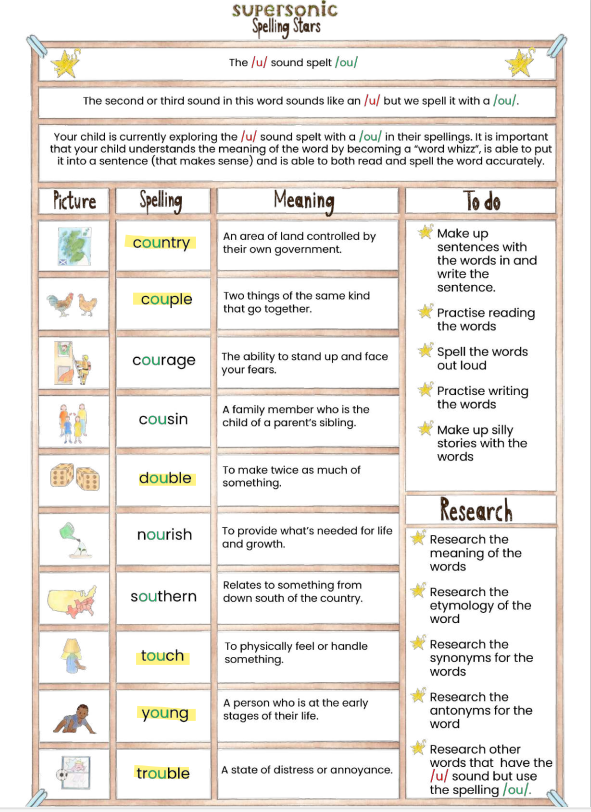 Spelling tests and spelling handout
The children should now have a spelling folder which needs to be brought in each week on their spelling day. 
The children will get a new sheet each week. 
Week 1: Word Whizz – the children to match the word to the definition
Week 2: Spelling Test – a ‘normal’ spelling test like we have been doing
Spelling test days
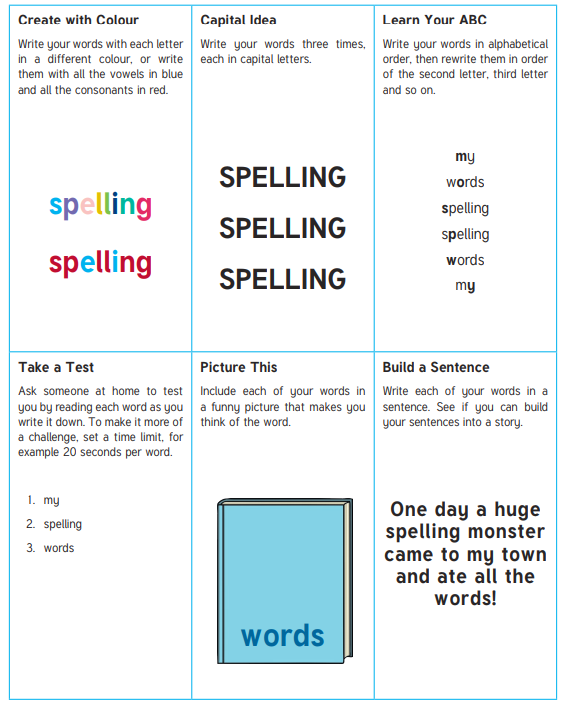 How to support your child learning their spellings
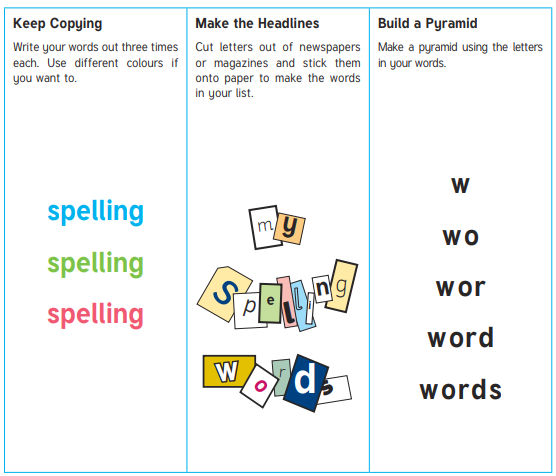